Trò chơi “ Ai nhanh hơn”
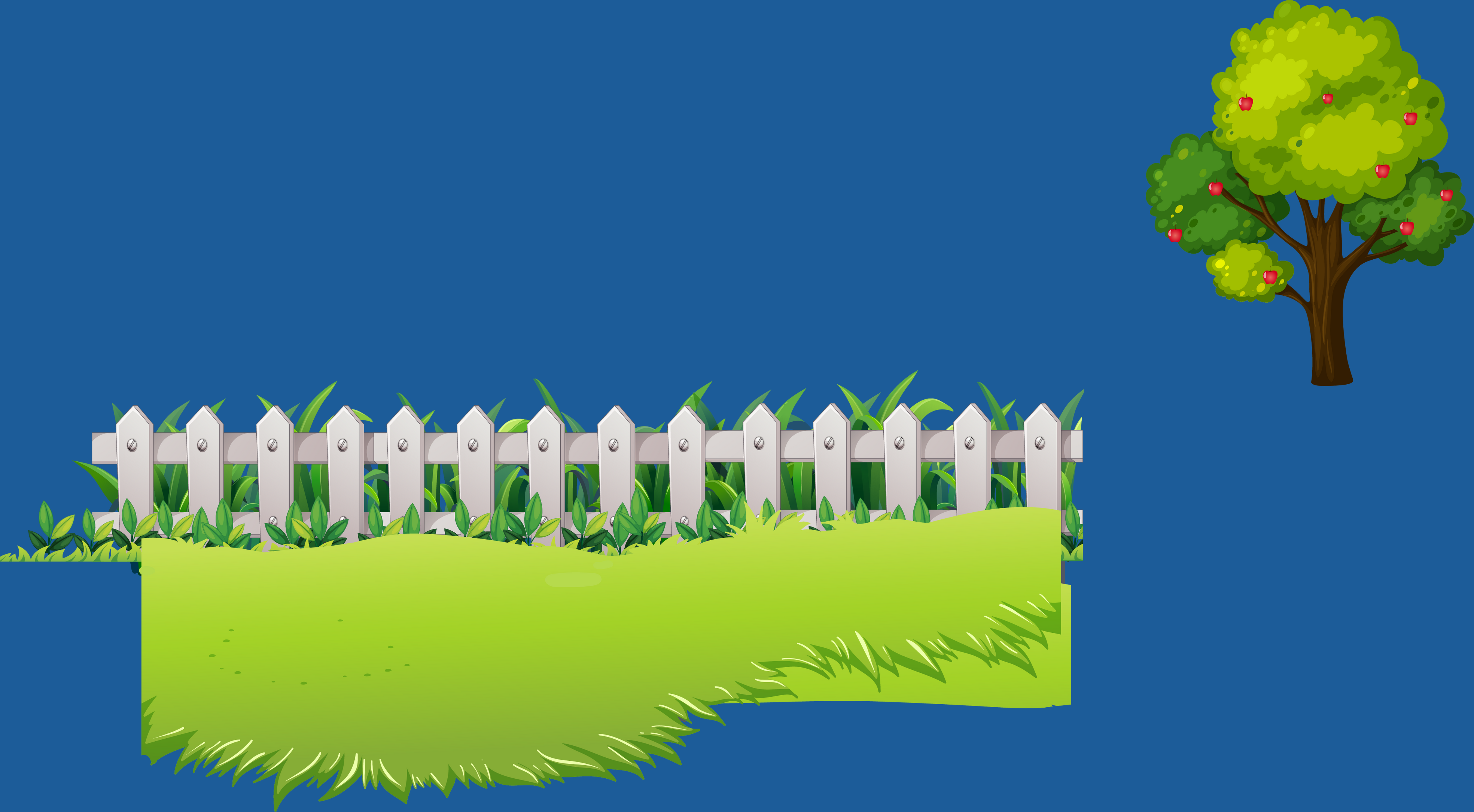 Hãy đọc các số sau đây.
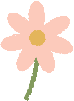 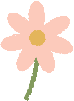 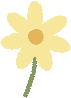 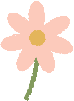 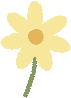 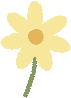 Ba nghìn tám trăm bảy mươi tư
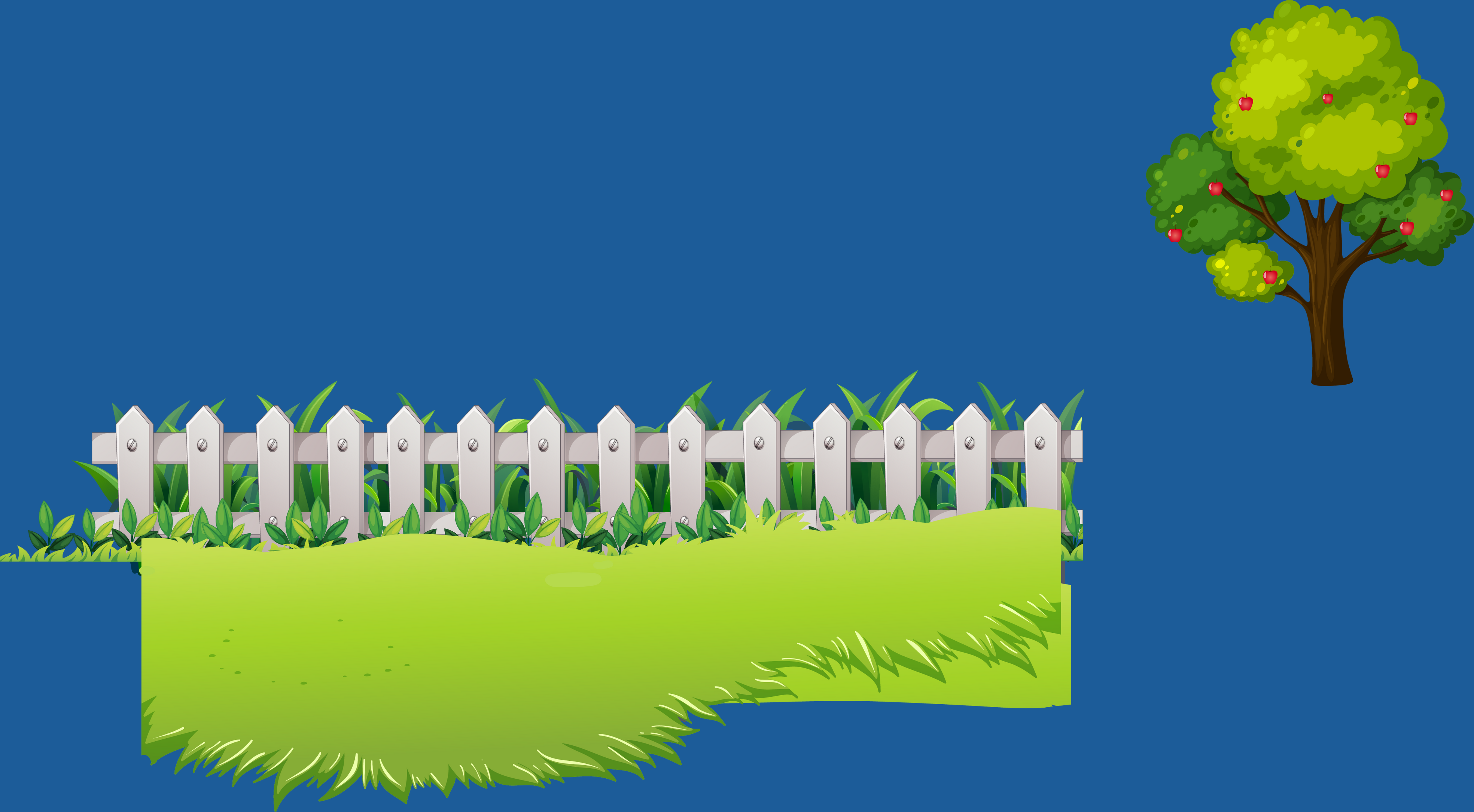 Đáp án: 3 874
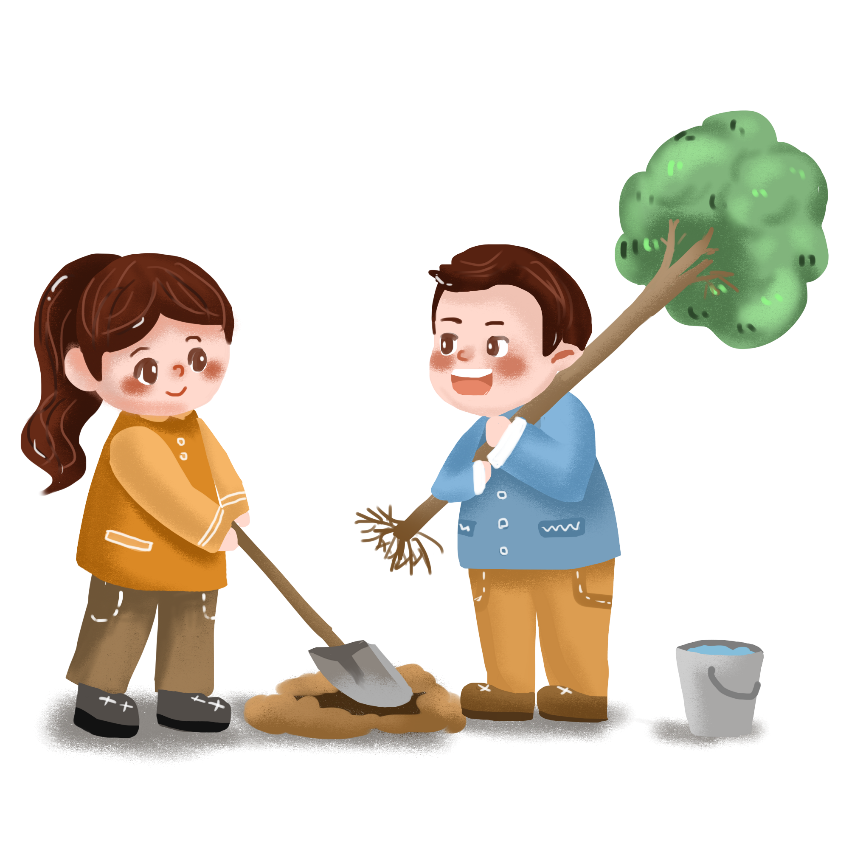 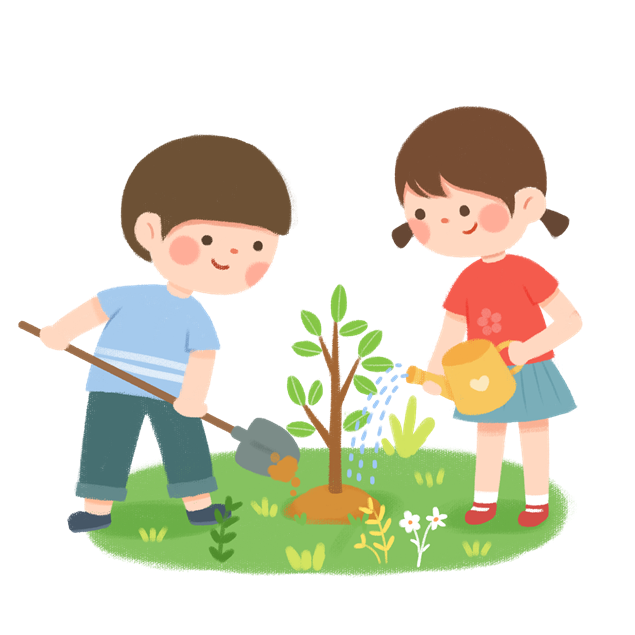 Hai nghìn một trăm ba mươi tư
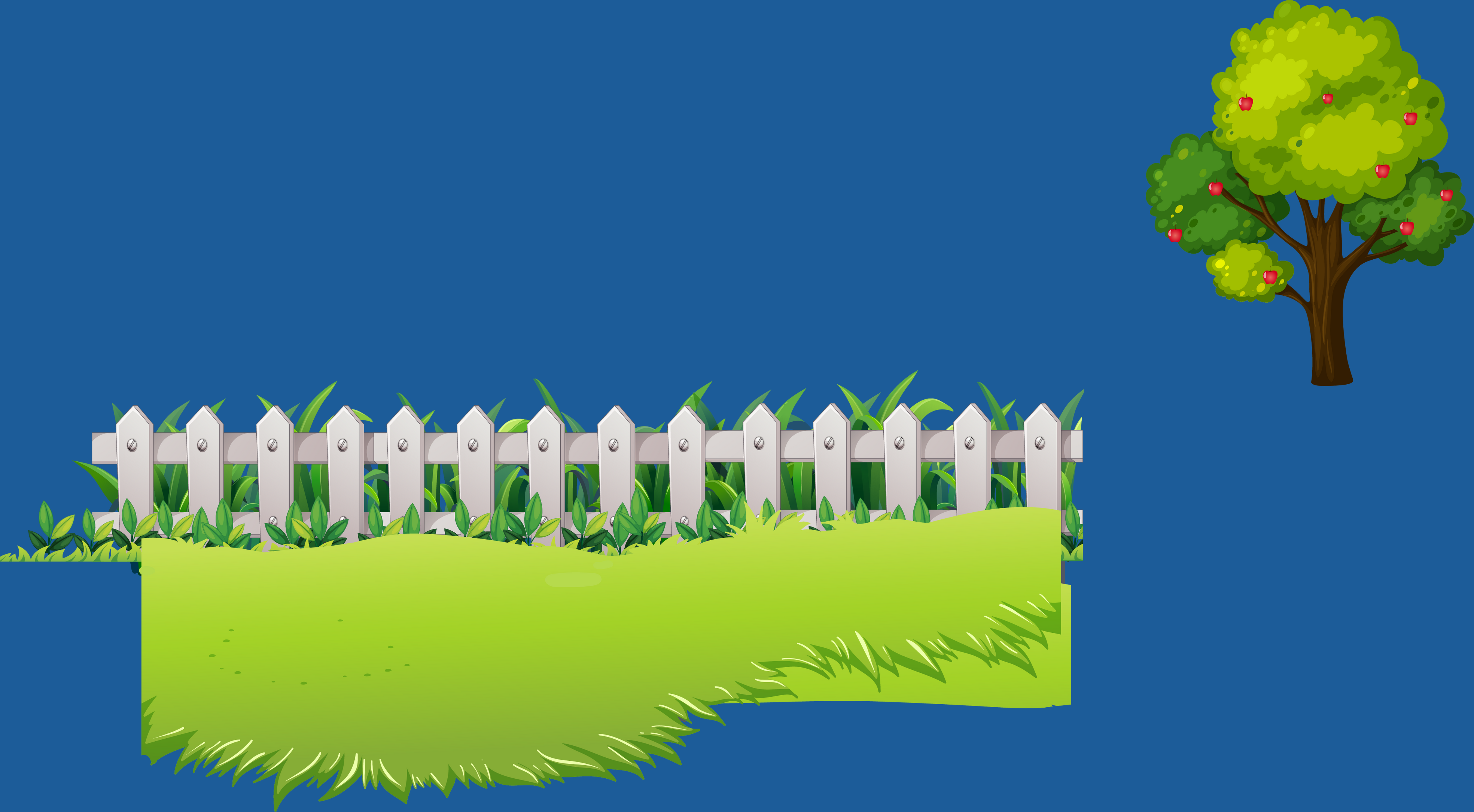 Đáp án: 2 134
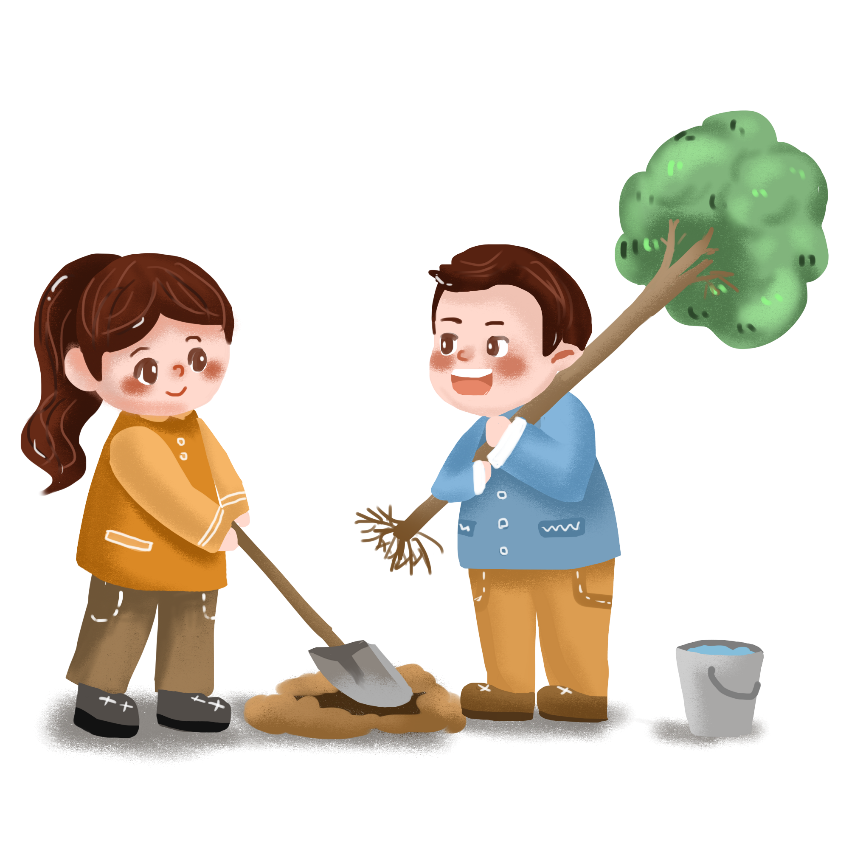 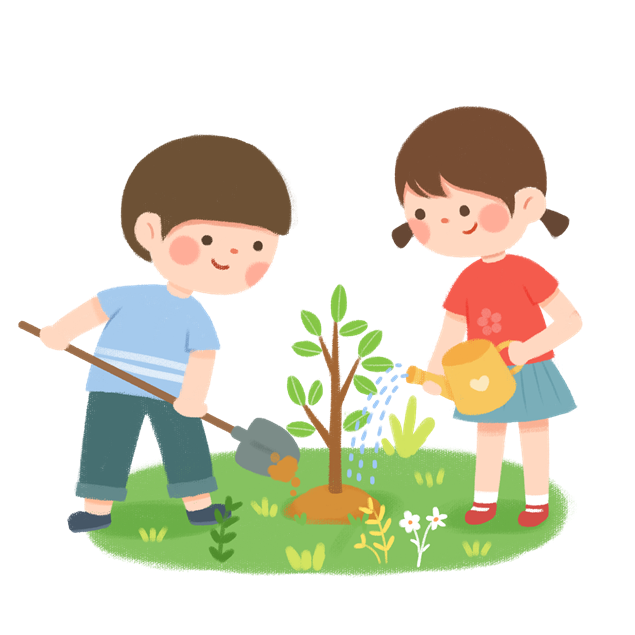 Sáu nghìn năm trăm linh ba
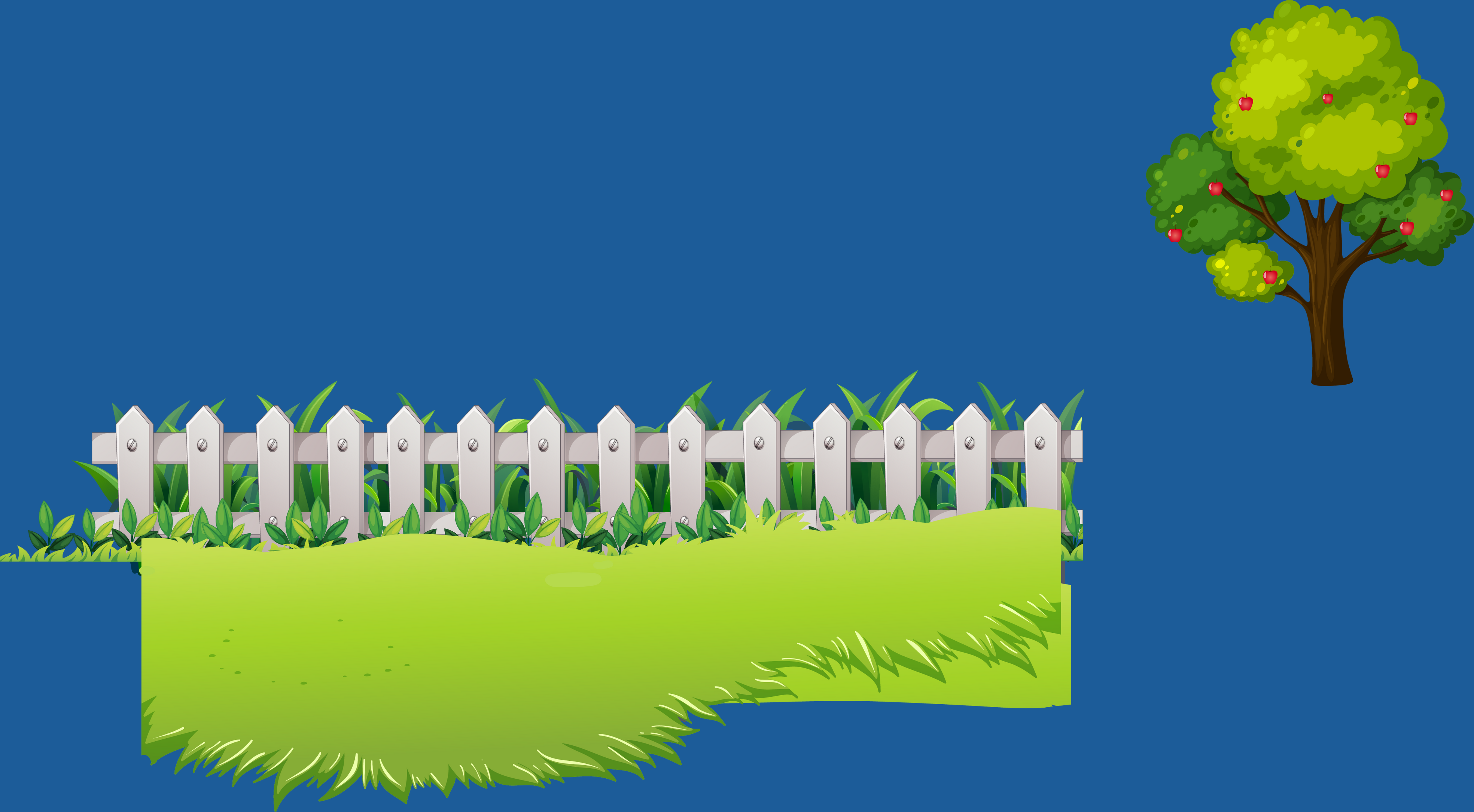 Đáp án: 6 503
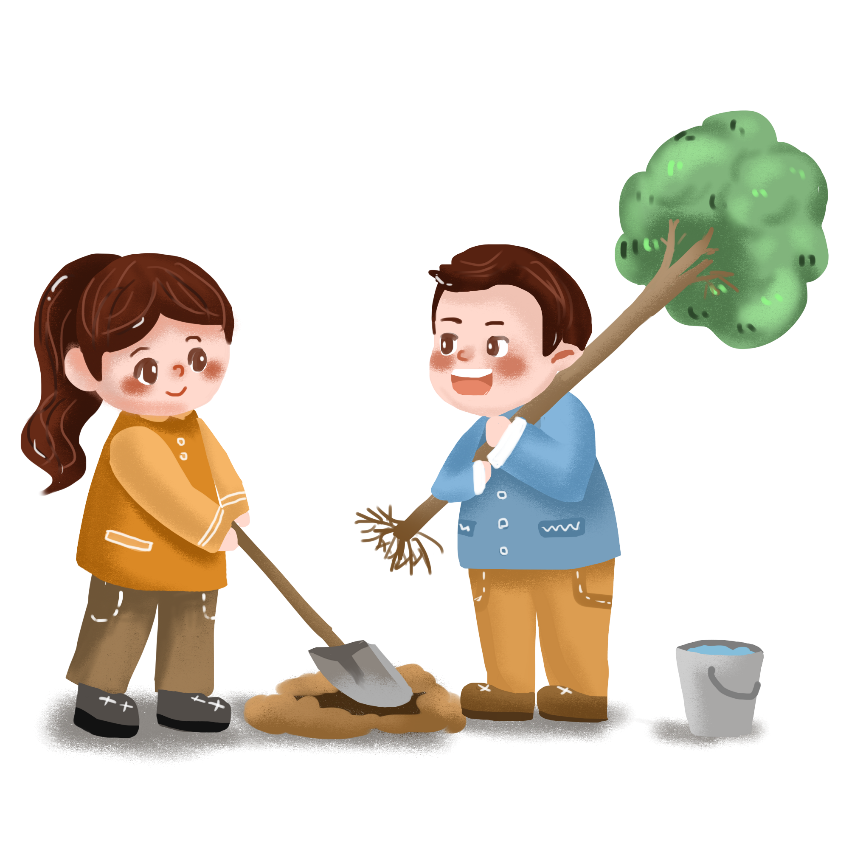 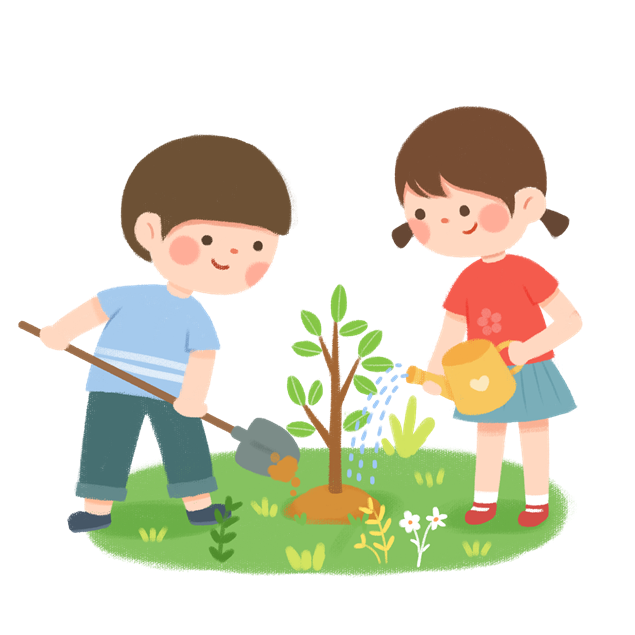